WHAT ARE VALUES?
Values
What are values?
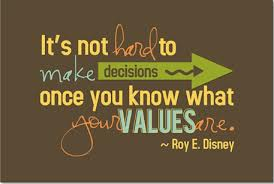 VALUES
Definitions:
Qualities, characteristics, or ideas which we believe are important to possess.
Our values affect our decisions, goals, and behavior.
They are standards to guide your actions, judgments, and attitudes.
They define what is of worth, what is beneficial, and what is harmful.
VALUES
Examples?
VALUES
Where do we get our values?
Ages 1-7
Parents
Ages 8-13
Heroes, Authority Figures
Teachers, religion
Ages 14-20
Peers
Ages 21+
Values are established but may be challenged
VALUES
Types of values:
Universal
Values that most agree upon
Examples?
Group Specific
Differ from state to state, country to country
Examples?
WHAT WOULD YOU DO?
You are living with your family in a scarce, poverty-stricken country. Where you live, there is no food bank, and you and your family are starving to death. One day, you are out trying to find some sort of food to nourish your family, when something miraculous (or problematic) occurs. You find a huge sack full of money that has fallen off the back of a truck. You realize this would be a fortune to your family, but there is one obvious catch. This money has to belong to someone else, and to take it and use it for your family would be stealing. You could explain your situation to the rightful owner of the money, but how can you know he’ll be a generous person?
WHAT WOULD YOU DO?
You are failing math.  Your parents have threatened to take away all of your privileges if you cannot improve your grade in the next week.  Tomorrow, there is an EO.  Another student has stolen a copy of the exam and offered to share it with you.  Do you take the copy?
You are on your way to work.  Your boss has warned you if you are late one more time you will be fired.  However, on your way you witness a car accident.  The driver of one car appears badly injured.  Other cars are stopping to help.  Do you stop knowing you will be late to work, or do you keep driving knowing the other drivers are helping?
Almost everyday in your English class Joe says something negative, intimidating, and/or rude to Alice.  Do you speak up or keep quiet hoping someone else will say something?
Does it change your opinion if it was a boy being picked on?
Your friend got a new job at a clothing store.  He/she mentions to you that their manager is horrible and is terrible at tracking inventory.  He/she tells you that you can take a few things from the store for free, no one will notice.  What do you do?
Activity
Personal values worksheet
American Values
Word Wall
Write word
Write definition and create visual to represent
In COLOR and be able to read from far away
Put your name on the back
Put in the blue basket
Please pick up your folder from the basketSeating chart tomorrowTardies count today